PIP-II Low Level RF Protection Interlocks 
Preliminary Design Review
Elvin Harms
L2 Manager, PIP-II Accelerator Systems
6-7 December 2022
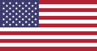 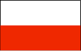 Welcome
PIP-II Purpose & Scope
Logistics & Schedule
Introductions
6-7 December 2022
2
PIP-II | LLRF/RFPI | PDR
PIP-II Purpose & Scope
An 800-MeV superconducting H-, CW-compatible Linac
Beam transport of 800-MeV H- from the SRF Linac to the Booster.
A new injection area in the Booster.
Modifications to the Booster, Main Injector, and Recycler Ring to enable >1 MW power on LBNF target for 60-120 GeV.
Associated conventional facilities. The linac enclosure is compatible with upgrades. 
Tailoring strategy
PIP-II is the first US/DOE accelerator to be built with significant international contributions/partnerships.
Status
CD-3 IPR 1-3 March
ESAAB approval on April 18
Construction approval received last week - expected to start imminently
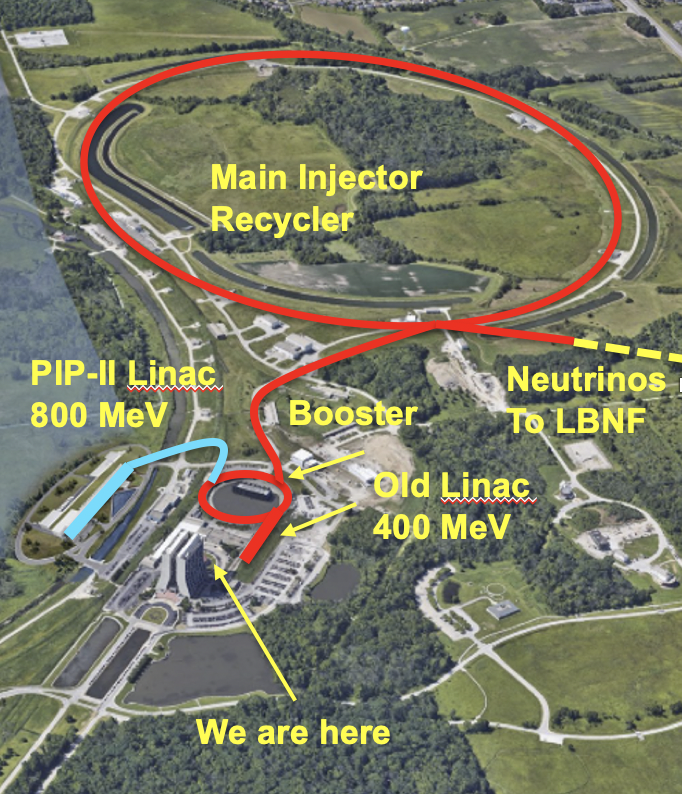 6-7 December 2022
3
PIP-II | LLRF/RFPI | PDR
PIP-II Layout
Linac consists of:
Room temperature front end (up to 2.1 MeV)
Superconducting (cold) linac
5 types of SC cavities: HWR, SSR1, SSR2, LB650, HB650
3 RF frequencies are used for acceleration
All SRF SSAs are In-Kind Contributions from DAE:
design, fabrication, delivery
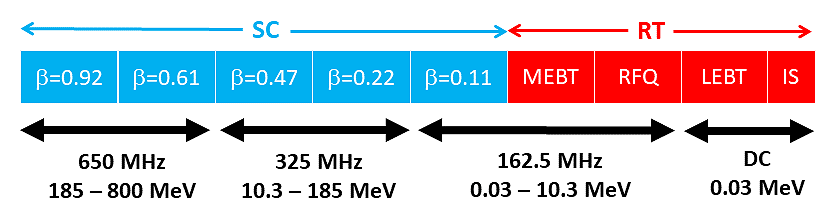 6-7 December 2022
4
PIP-II | LLRF/RFPI | PDR
Global Requirement Document (GRD, #ED0001222) Defines Performance Requirements and Scope
Performance requirements for PIP-II are established based on the P5 report and the approved Mission Need Statement
6-7 December 2022
5
PIP-II | LLRF/RFPI | PDR
Key Performance Parameters
Objective KPPs are aligned with the baseline project scope and assure that the accelerator facility, as constructed, is capable of meeting the scientific needs of the Fermilab program.(Project Execution Plan, PIP-II-doc-3036)
6-7 December 2022
6
PIP-II | LLRF/RFPI | PDR
Purpose/Charge
The review committee is charged with critically evaluating the preliminary design of the PIP-II Radio Frequency Protection Interlock [RFPI] to assess design, implementation, procurement, fabrication and installation activities’ maturity. For the PIP-II project, preliminary design is defined as 60% complete.The PIP-II RFPI system is responsible to prohibit the LLRF system and the SSA operation in case of cavity and cryomodule failure or misbehavior. For this reason the RFPI is constantly monitoring predefined subset of the module and cavities signals and reacts instantaneously for any thresholds violation.The single PIP-II RFPI unit is dedicated for up to four cavities protection and monitoring.

The purpose of the review is for the review committee to assess the preliminary design of the PIP-II RFPI system.• Are the design requirements clearly stated and reasonable?• Are the proposed system architectures and chosen technology sound and viable?• Is the designs’ maturity at the preliminary design level (60%)• Are the available documentation consistent with this level of design maturity?• Are risks and interfaces sufficiently identified?• Has ESH, especially Prevention through Design, been properly addressed for this level of design?Are the procurement and quality control plans consistent with this level of design maturity?• Is the cost and schedule presented reasonable? Are there sufficient staff resources andcompetence assigned to the team by Polish partner to allow to progress with work in accordancewith activities, durations and milestone dates shown,• In-kind partnership: Does the RFPI requires additional input from the Fermilab (PIP-II) or otherpartners to proceed to the RFPI detailed design?• Are the strategy, policies and regulations for procurement, manufacture and assembly sufficientlyidentified, defined, documented and understood by the partner• Does the committee recommend approval of the designs under review and endorse proceedingto Final Design?
6-7 December 2022
7
PIP-II | LLRF/RFPI | PDR
Logistics & Schedule
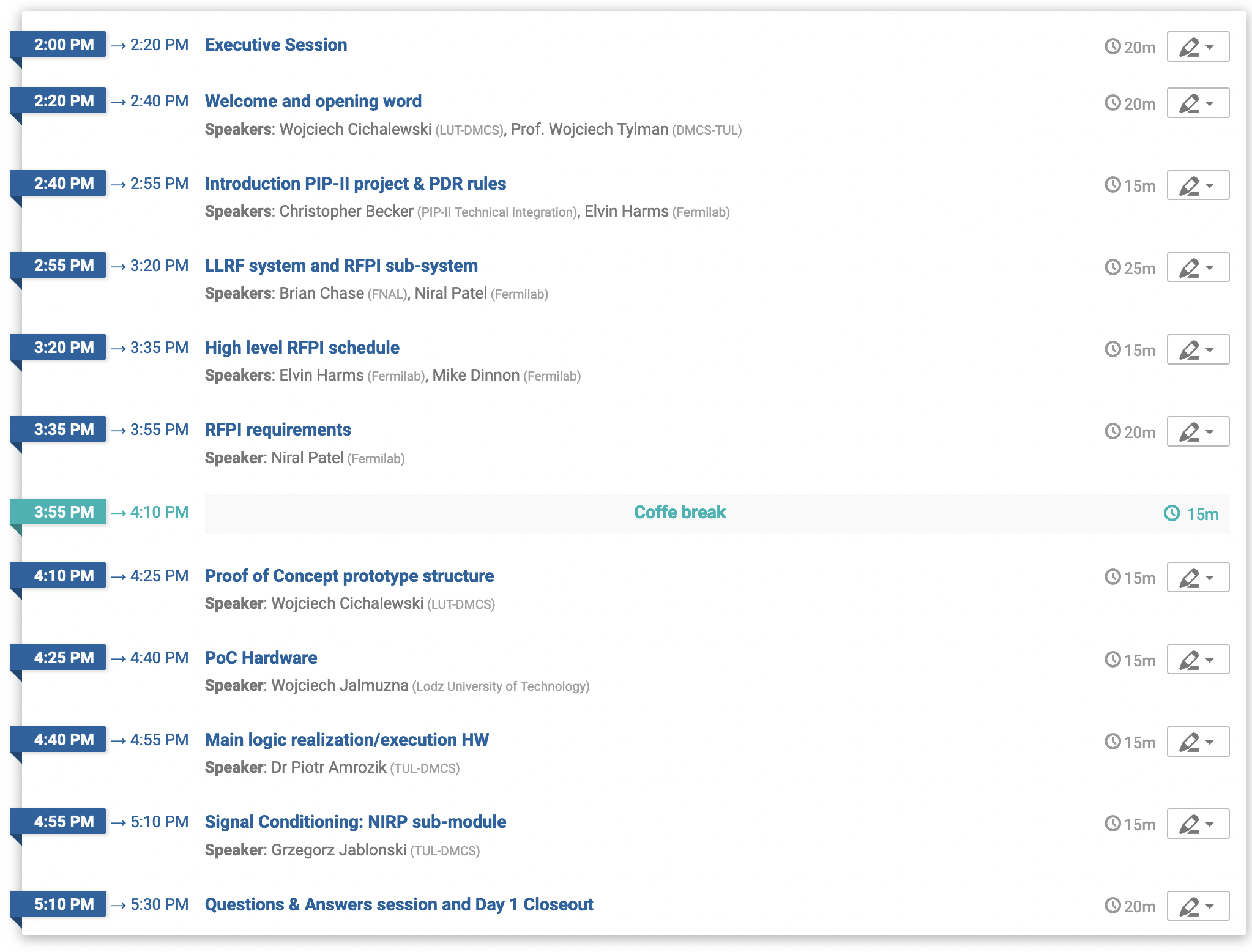 Times listed are local. Fermiab time are T-7 hours. 
2-day format – locally conducted at Łódź University of Technology, Poland plus remotely 
18 Presentations plus Discussion, Q&A
Formal committee report within 2 weeks

Safety
Be aware of your surroundings
Identify alerts and exits in case of emergency
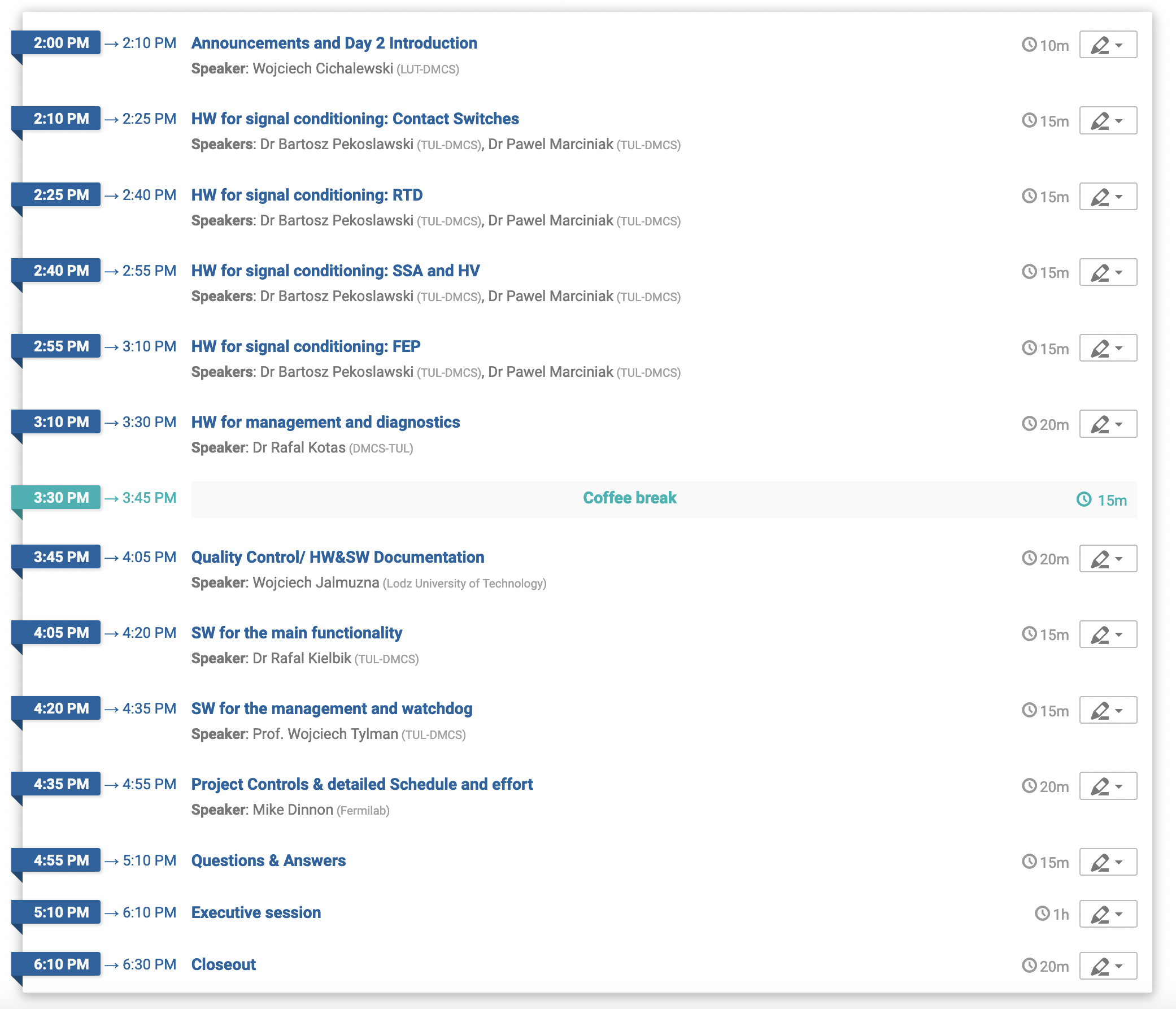 6-7 December 2022
8
PIP-II | LLRF/RFPI | PDR
Introductions
Invited participants include
Review committee:
Curt Hovater (Jefferson Lab) - chair
Gustavo Cancelo (Fermilab)
Morton Jensen (ESS)

Partners & PIP-II project management
Thank you to all for making time for this review
Reviewers, especially
Presenters
6-7 December 2022
9
PIP-II | LLRF/RFPI | PDR
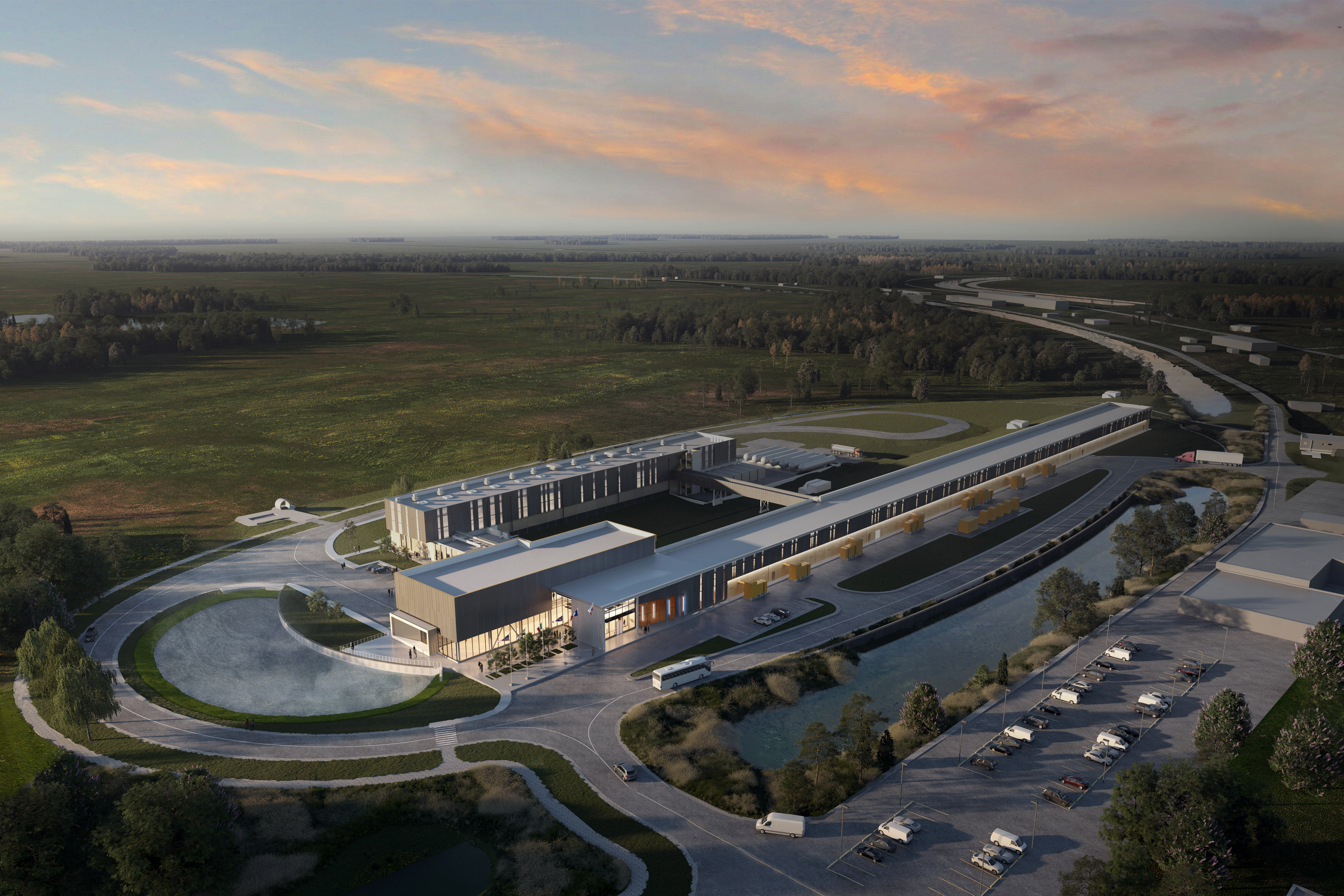 Thank you for your attention & participation
6-7 December 2022
10
PIP-II | LLRF/RFPI | PDR